Особенности образовательной программы и учебно-методического комплекса для слабослышащих обучающихся.
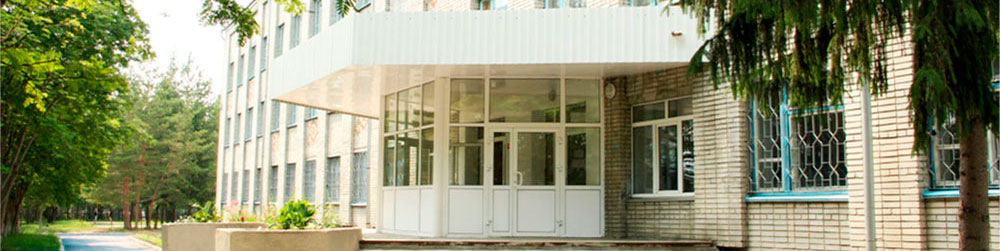 Различают четыре степени тугоухости.
При 1-й степени человек различает разговор шепотом на расстоянии от 1 до 3 метров, а разговорную речь на расстоянии более  6 метров, но не может адекватно воспринимать разговор при посторонних шумах или искажении речи.
2-й степень имеет место, если человек воспринимает шепотную речь на расстоянии меньше, чем один метр, а разговорную речь слышит на расстоянии от 2 до 6 метров. Тугоухость 2 степени характеризуется неразборчивостью в восприятии всех слов в нормальной обстановке, требуются неоднократные повторения некоторых фраз или отдельных слов.
Различают четыре степени тугоухости.
3-я степень проявляется в невозможности различить шепот даже на очень близком расстоянии, разговорную речь человек слышит на расстоянии меньше чем 2 метра. Используется слуховой аппарат и обучение зрительному восприятию речи (чтению с губ), чтобы иметь возможность общаться.
4-я степень отличается восприятием речи разговорной громкости неразборчиво даже у самого уха, шепот не слышен. Понимание речи только при наличии слухового аппарата.
Особенности развития
нарушение произношения; 
недостаточное усвоение звукового состава слова, которое проявляется в ошибках при произнесении и написании слов;
ограниченный словарный запас;
 неточное понимание и неправильное употребление слов, зачастую связанное с неполным овладением контекстным значением;
трудности восприятия слабослышащими обучающимися предложений с нетрадиционным порядком слов (словосочетаний) и ограниченном понимании читаемого текста и др.
Адаптированная основная общеобразовательная программа (АООП) образования обучающихся с ОВЗ ― это общеобразовательная программа, адаптированная для этой категории обучающихся с учетом особенностей их психофизического развития, индивидуальных возможностей, и обеспечивающая коррекцию нарушений развития и социальную адаптацию.
Адаптированная образовательная программа (АОП) - образовательная программа, адаптированная для ребенка с ОВЗ (в том числе с инвалидностью), с учетом АООП и в соответствии с психофизическими особенностями и особыми образовательными потребностями категории лиц с ОВЗ, к которой относится ребенок. Может реализовываться для нескольких обучающихся.
СИПР - специальная индивидуальная программа развития, образовательная программа, учитывающая специфические образовательные потребности 1 ребенка. Предназначена для обучающихся с умственной отсталостью (в умеренной, тяжелой или глубокой степени; с тяжелы и множественными нарушениями развития).
Обучение детей с ОВЗ и инвалидностью может быть реализовано в отдельных классах - осуществляется реализация адаптированной основной образовательной программы (АООП). 
В инклюзивных классах существуют две программы. Для ребенка с ОВЗ на базе основной образовательной программы НОО разрабатывается и реализуется адаптированная образовательная программа (АОП) с учетом особенностей его психофизического развития, индивидуальных возможностей, обеспечивающая коррекцию нарушений развития и его социальную адаптацию. Остальные дети класса обучаются по основной образовательной программе (ООП).
Определение варианта АОП  для ребенка с ОВЗ осуществляется на основе рекомендаций ПМПК, сформулированных по результатам его комплексного психолого-медико-педагогического обследования, в случае наличия у обучающегося инвалидности - с учетом ИПР(А) и мнения родителей (законных представителей). 
А также функция ПМПК – подробные рекомендации по адаптированной образовательной программе (АОП) обучения.
АООП НОО для обучающихся с ОВЗ самостоятельно разрабатывается в соответствии со Стандартом и с учетом примерной АООП НОО и утверждается организацией.

АООП НОО реализуется с учетом образовательных потребностей групп или отдельных обучающихся с ОВЗ на основе специально разработанных учебных планов, в том числе индивидуальных, которые обеспечивают освоение образовательной программы на основе индивидуализации ее содержания с учетом особенностей и образовательных потребностей конкретного обучающегося.
АООП НОО должна содержать три раздела: целевой, содержательный и организационный.
Целевой раздел включает:
пояснительную записку;
планируемые результаты освоения обучающимися с ОВЗ АООП НОО;
систему оценки достижения планируемых результатов освоения АООП НОО.
Содержательный раздел включает следующие программы
программу формирования универсальных учебных действий у обучающихся (в зависимости от варианта АООП НОО - базовых учебных действий)
программы отдельных учебных предметов, курсов коррекционно-развивающей области и курсов внеурочной деятельности;
программу духовно-нравственного развития, воспитания обучающихся с ОВЗ при получении НОО ;
программу формирования экологической культуры, здорового и безопасного образа жизни;
программу коррекционной работы; программу внеурочной деятельности.
Организационный раздел
учебный план НОО, включающий предметные и коррекционно-развивающую области, направления внеурочной деятельности;
систему специальных условий реализации АООП НОО в соответствии с требованиями Стандарта.
Программы отдельных учебных предметов, коррекционных курсов должны содержать:
1) пояснительную записку;
2) общую характеристику учебного предмета, коррекционного курса;
3) описание места учебного предмета, коррекционного курса в учебном плане;
4) описание ценностных ориентиров содержания учебного предмета;
5) личностные, метапредметные и предметные результаты освоения конкретного учебного предмета, коррекционного курса (в зависимости от варианта АООП НОО программы отдельных учебных предметов, коррекционных курсов должны содержать только личностные и предметные результаты, указанные в приложениях NN 1 - 8 к Стандарту НОО);
6) содержание учебного предмета, коррекционного курса;
7) тематическое планирование с определением основных видов учебной деятельности обучающихся;
8) описание материально-технического обеспечения образовательного процесса.
АООП НОО определяет содержание и организацию образовательной деятельности на уровне НОО.
Вариант 2.1. предполагает, что слабослышащий и позднооглохший обучающийся получает образование, полностью соответствующее по итоговым достижениям к моменту завершения обучения, образованию слышащих сверстников, находясь в их среде и в те же календарные сроки (1-4 классы).
Вариант 2.2. предполагает, что слабослышащий и позднооглохший обучающийся получает образование в пролонгированные сроки сопоставимое по итоговым достижениям к моменту завершения школьного обучения с образованием слышащих сверстников.
По данному варианту организация создает два отделения:
I отделение - для учащихся с легким недоразвитием речи, обусловленным нарушением слуха;
II отделение - для учащихся с глубоким недоразвитием речи, обусловленным нарушением слуха. Нормативный срок обучения составляет 4 года в I отделении (1-4 классы) и 5 лет во II отделении (1-5 классы). 
Указанный срок обучения во II отделении может быть увеличен до 6 лет за счёт введения первого дополнительного класса.
Вариант 2.3. предполагает, что обучающийся получает образование в пролонгированные сроки несопоставимое по итоговым достижениям к моменту завершения школьного обучения с образованием сверстников без ограничений здоровья.

Нормативный срок обучения - 5 лет (1-5 классы). Указанный срок обучения может быть увеличен до 6 лет за счёт введения первого дополнительного класса.
ФГОС ООО предусматривает АООП
Требования к результатам, структуре и условиям освоения основной образовательной программы основного общего образования учитывают возрастные и индивидуальные особенности обучающихся, включая образовательные потребности обучающихся с овз и инвалидов, а также значимость общего образования для дальнейшего развития обучающихся.
Срок получения ООО составляет пять лет, а для лиц с ОВЗ и инвалидов при обучении по АООП ООО, независимо от применяемых образовательных технологий, увеличивается не более чем на один год (6 лет).
СанПиН 2.4.3648-20 от 28.09.2020
АООП реализуется через организацию урочной и внеурочной деятельности.
Урочная деятельность состоит из часов обязательной части и части, формируемой участниками отношений.
Внеурочная деятельность формируется из часов, необходимых для обеспечения индивидуальных потребностей обучающихся с ОВЗ и в сумме составляет 10 часов в неделю на каждый класс, из которых не менее 5 часов предусматривается на реализацию обязательных занятий коррекционной направленности, остальные - на развивающую область с учетом возрастных особенностей учащихся и их физиологических потребностей.
Реабилитационно-коррекционные мероприятия могут реализовываться как 
во время внеурочной деятельности, так и 
во время урочной деятельности (как самостоятельные учебно-коррекционные курсы).
Учебно-методическое и информационное обеспечение
1) учебники из числа входящих в федеральный перечень учебников, рекомендуемых к использованию при реализации имеющих государственную аккредитацию образовательных программ начального общего, основного общего, среднего общего образования;
2) учебные пособия, выпущенные организациями, входящими в перечень организаций, осуществляющих выпуск учебных пособий, которые допускаются к использованию при реализации имеющих государственную аккредитацию образовательных программ начального общего, основного общего, среднего общего образования.
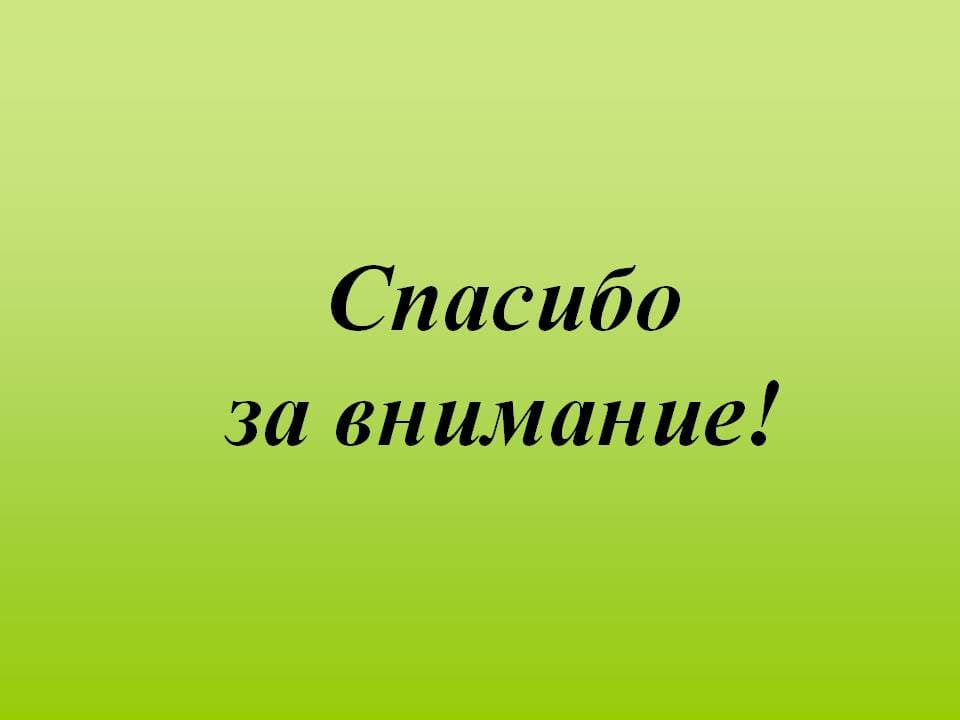